Diyala University  
College of Engineering                                                                                
Department  of Computer Engineering
Application CPLD 
 in sequential Circuit
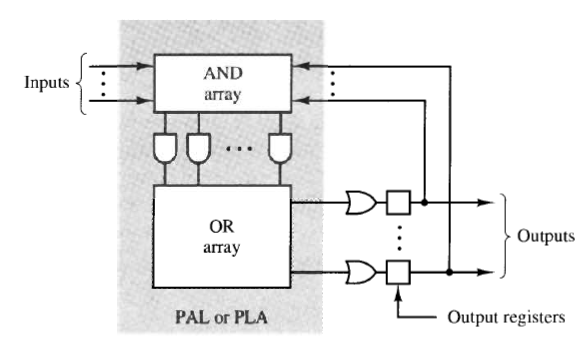 General structure of  register PLD
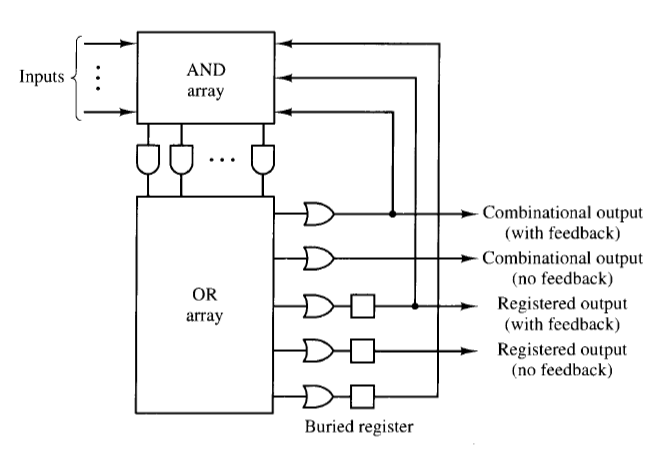 Registered  PLD output options
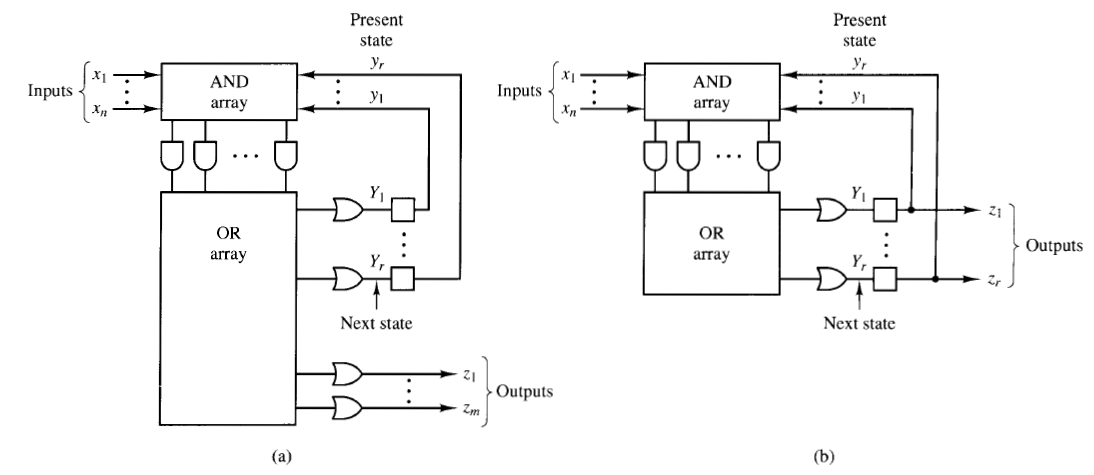 Sequential circuit models  mapped onto registered PLDs 
(a) Mealy mode            (b) Moore model(zi=yi)
Example :
Design circuit with one input x and one output z that will produce an output of 1
 whenever the last four  inputs are 1 , that is , a circuit that recognize the input 
sequence  x=1111. realize the circuit in PAL16R6 device.
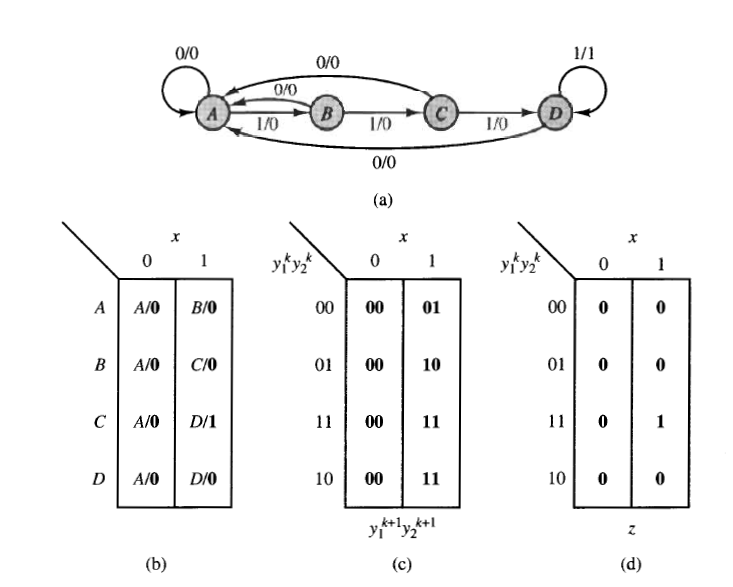 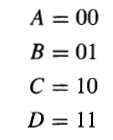 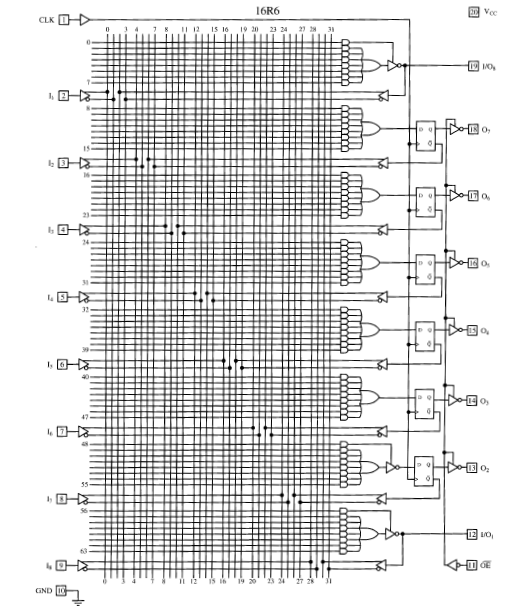 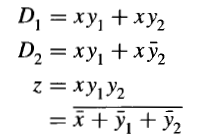 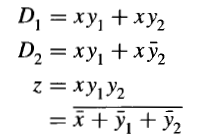 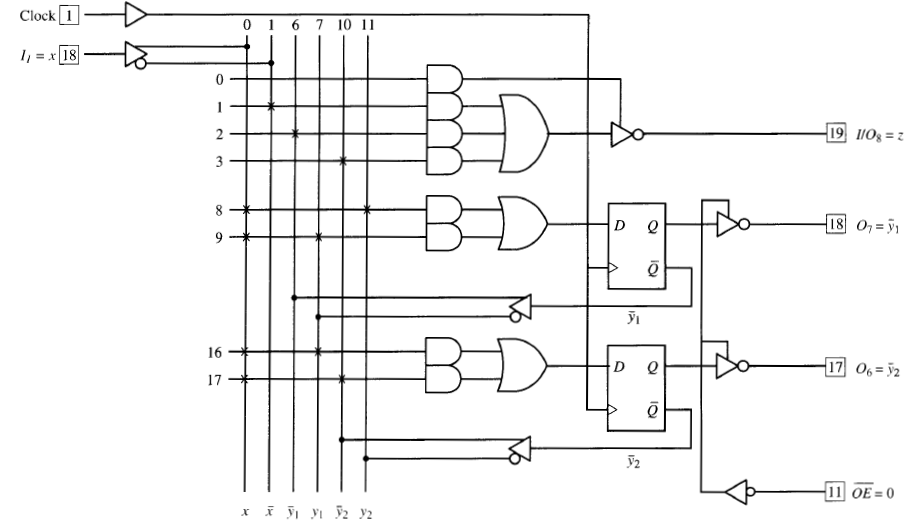